Daniel
Gott der Richter
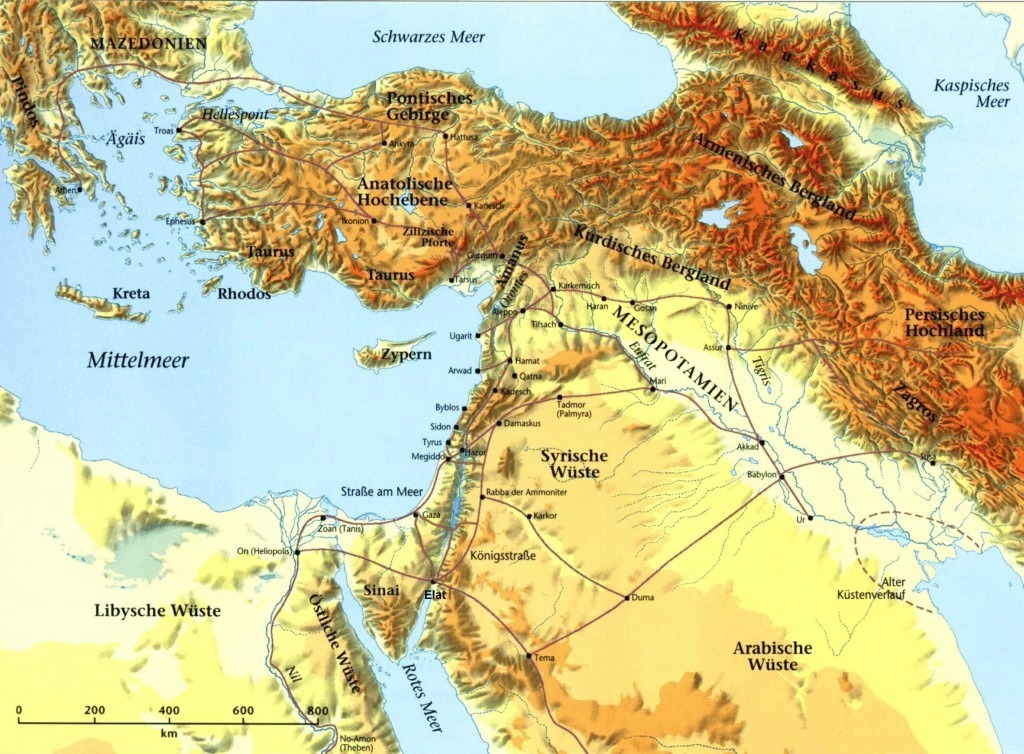 1	Im dritten Regierungsjahr des Königs Jojakim von Juda 	zog der babylonische König Nebukadnezzar vor Jerusalem 	und bedrängte die Stadt. 
2	Der Herr gab König Jojakim in die Gewalt Nebukadnezzars 	und ließ auch einen Teil der Tempelgeräte in seine Hand 	fallen. Nebukadnezzar brachte sie ins Land Schinar 	und ließ sie in der Schatzkammer im Tempel seines Gottes 	aufbewahren.


Daniel 1,1-2; neue evangelistische Übersetzung
3	Seinem obersten Hofbeamten Aschpenas befahl er, 	einige junge Israeliten aus dem Königshaus und 	den vornehmen Familien auszusuchen.
4	"Die jungen Männer müssen gesund sein und gut aussehen", 	sagte er. "Sie müssen gut unterrichtet, klug und begabt sein, 	denn sie sollen in den Dienst am Königshof treten. 	Und dann sollen sie in der Sprache und Literatur der	Chaldäer unterwiesen werden."
5	Drei Jahre lang sollten die jungen Leute ausgebildet werden 	und danach in den Dienst des Königs treten. 	Der König ordnete an, dass sie von der königlichen Tafel 	mit Speise und Wein versorgt würden.
Daniel 1,3-5; neue evangelistische Übersetzung
6	Zu den jungen Juden, die ausgesucht wurden, gehörten auch 	Daniel, Hananja, Mischaël und Asarja.
7	Aschpenas gab ihnen babylonische Namen:
	Daniel nannte er Beltschazzar, Hananja Schadrach, 	Mischaël Meschach und Asarja Abed-Nego.

Daniel = Gott ist Richter  –  Beltschazzar = Bel (Marduk) schütze sein Leben 
Hananja = Jahwe ist gnädig  –  Schadrach = Befehl Akus (sumerischer Mondgott) 
Mischaël = Wer ist wie Gott?  –  Meschach = Wer ist wie Aku? 
Asarja = Jahwe hilft  –  Abed-Nego = Diener Negos (Nabus)
Daniel 1,3-5; neue evangelistische Übersetzung
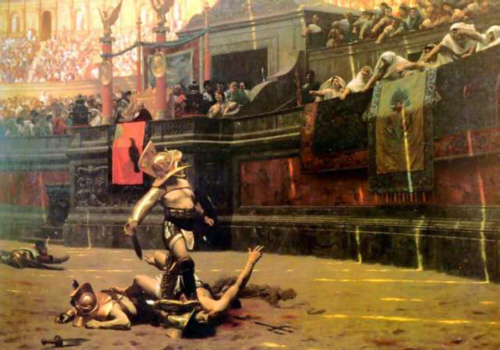 Gefangen ?
8	Aber Daniel wollte sich nicht durch die Tafelkost und 	den Wein des Königs verunreinigen.
	Deshalb bat er Aschpenas, dass er nicht gezwungen würde, 	sich vor Gott unrein zu machen.
9	Gott sorgte dafür, dass der oberste Hofbeamte Verständnis 	für ihn zeigte.
10	Allerdings sagte er zu Daniel: 	"Ich fürchte meinen Herrn, den König, 	weil er selbst bestimmt hat, was ihr essen und trinken sollt. 	Wenn er merkt, dass ihr schlechter ausseht als die anderen 	jungen Leute, lässt er mir den Kopf abschlagen."
Daniel 1,8-10; neue evangelistische Übersetzung
11	Dann wandte sich Daniel an den Aufseher, den Aschpenas 	über ihn, Hananja, Mischaël und Asarja eingesetzt hatte:
12	"Versuch es doch einmal zehn Tage lang mit uns! 	Gib uns nur Gemüse und Wasser
13	und vergleiche dann unser Aussehen mit dem der anderen	jungen Leute, die von der königlichen Tafel versorgt werden. 	Triff deine Entscheidung nach dem, was du dabei	 feststellst!"
14	Der Aufseher war einverstanden und machte 	den zehntägigen Versuch mit ihnen.
Daniel 1,11-14; neue evangelistische Übersetzung
15	Nach Ablauf der Frist sahen die jungen Männer sogar 	gesünder und kräftiger aus als die anderen.
16	Von da an gab ihnen der Aufseher immer Gemüse. 	Sie mussten nichts von der Tafelkost des Königs essen.
17	Gott schenkte diesen vier jungen Männern Kenntnis und 	Verständnis für jede Schrift. 	Auf allen Wissensgebieten kannten sie sich aus, 	und Daniel konnte darüber hinaus Visionen und alle Arten 	von Träumen verstehen.
Daniel 1,11-14; neue evangelistische Übersetzung
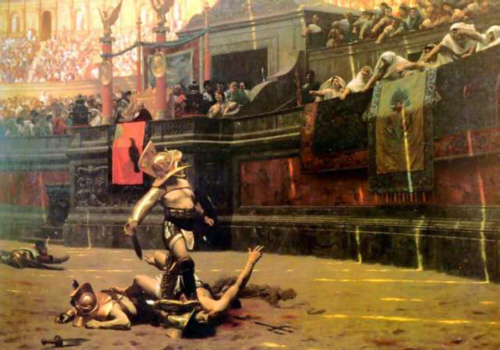 daniels Optionen:
Verweigern

Unterwerfen
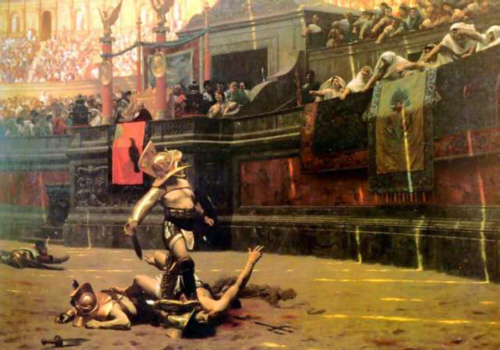 daniels Optionen:
Verweigern

Unterwerfen

Bezeugen & Verhandeln
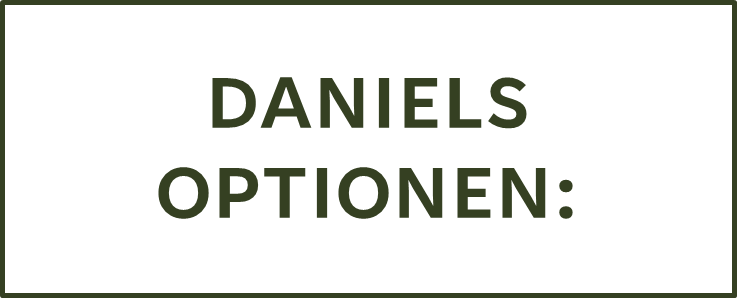 „Gott, gib mir die Gelassenheit, Dinge hinzunehmen, die ich nicht ändern kann,
den Mut, Dinge zu ändern, die ich ändern kann,
und die Weisheit, das eine vom anderen zu unterscheiden.“